Algebra of the Infrared
SCGP, October 15,  2013
Gregory Moore, Rutgers University
…work in progress ….
collaboration with  
Davide Gaiotto  &  Edward Witten
Three Motivations
Two-dimensional N=2 Landau-Ginzburg models.
2. Knot homology.
3. Categorification of 2d/4d wall-crossing formula.
(A unification of the Cecotti-Vafa and Kontsevich-Soibelman formulae.)
D=2, N=2 Landau-Ginzburg Theory
X:   Kähler manifold
W: X  C     Superpotential   (A holomorphic Morse function)
Simple question:
What is the space of BPS states on an interval ?
Answer is not simple!
Witten (2010) reformulated knot homology in terms of Morse complexes. 

This formulation can be further refined to a problem in the categorification of Witten indices in certain LG models (Haydys 2010, Gaiotto-Witten 2011)
Gaiotto-Moore-Neitzke studied wall-crossing of BPS 
degeneracies in 4d gauge theories. This leads naturally 
to a study of Hitchin systems and Higgs bundles.
When adding surface defects one is naturally led to a “nonabelianization map” inverse to the usual abelianization map 
of Higgs bundle theory. A “categorification” of that map should lead to a categorification of the 2d/4d wall-crossing formula.
Outline
Introduction & Motivations
Webs, Convolutions, and Homotopical Algebra
Web Representations
Web Constructions with Branes
Landau-Ginzburg Models & Morse Theory
Supersymmetric Interfaces
Summary & Outlook
5
Definition of a Plane Web
We begin with a  purely mathematical construction.
We show later how it emerges from LG  field theory.
Vacuum data:
1.   A finite set of ``vacua’’:
2. A set of weights
Definition: A  plane web is a graph in R2, together with a labeling of faces by vacua so that across edges labels differ and if an edge is oriented so that i is on the left and j on the right then the edge is parallel to zij = zi – zj .
Useful intuition: We are joining together straight strings under a tension zij. At each vertex there is a no-force condition:
Deformation Type
Equivalence under translation and stretching (but not rotating) of strings subject to no-force constraint defines deformation type.
Moduli of webs with fixed deformation type
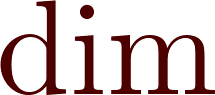 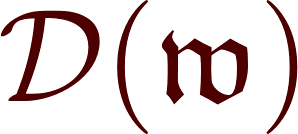 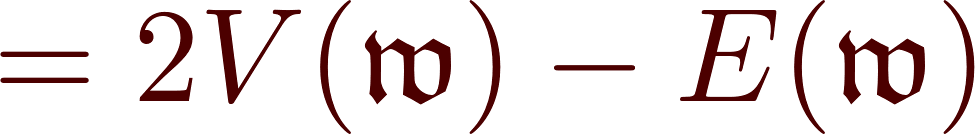 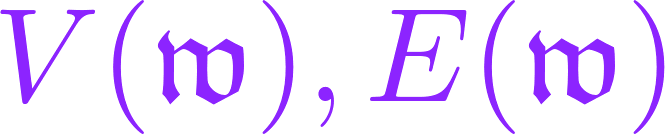 Number of vertices, internal edges.
(zi in generic position)
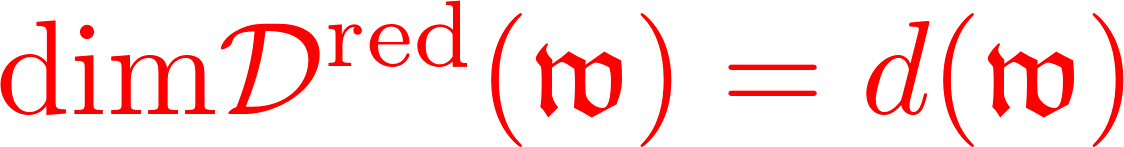 Rigid, Taut, and Sliding
A rigid web has d(w) = 0. 
It has one  vertex:
A taut web has d(w) = 1:
A sliding web has d(w) = 2
Cyclic Fans of Vacua
Definition: A cyclic fan of vacua is a cyclically-ordered set
are ordered clockwise
so that the rays
Local fan of vacua 
at a vertex v:
and at 
Convolution of Webs
Definition: Suppose w and w’  are two plane webs and 
v  V(w)  such that
The convolution of w and w’ , denoted  w *v w’  is the deformation type where we glue in a copy of w’  into a small disk cut out around v.
The Web Ring
Free abelian group generated by oriented deformation types of plane webs.
``oriented’’:  Choose an orientation o(w) of Dred(w)
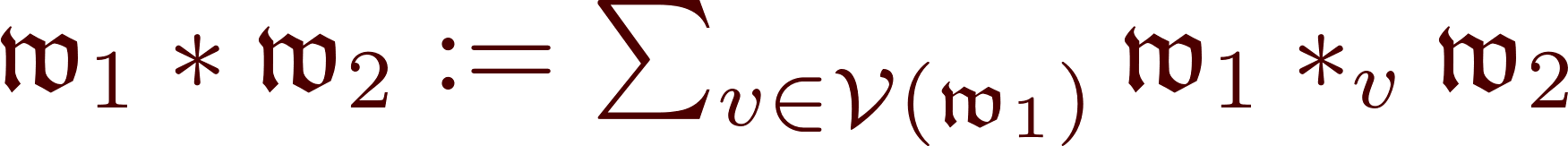 The taut element
Definition: The taut element t is the sum of all taut webs with standard orientation
Theorem:
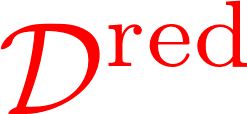 Extension to the tensor algebra
Define an operation by taking an unordered set {v1, … , vm} and an ordered set {w1,…, wm} and saying
vanishes  unless there is some ordering of the vi   so that the fans match up.
when the fans match up we take the appropriate convolution.
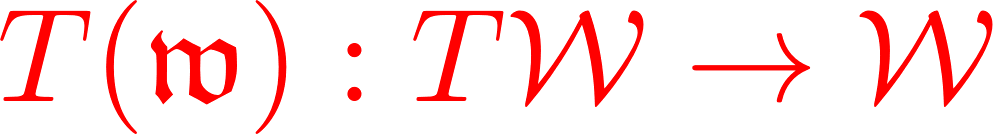 Convolution Identity on Tensor Algebra
satisfies L relations
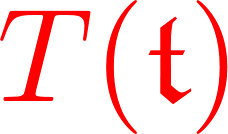 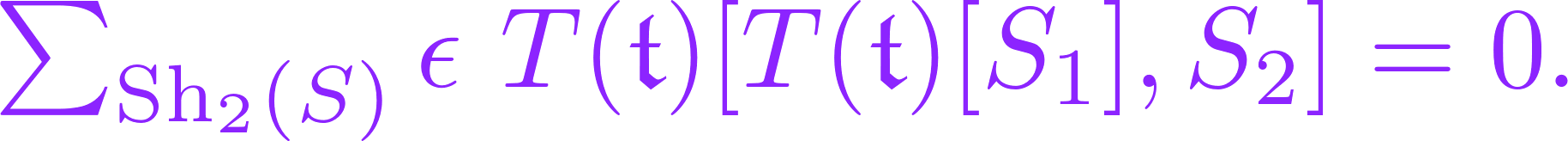 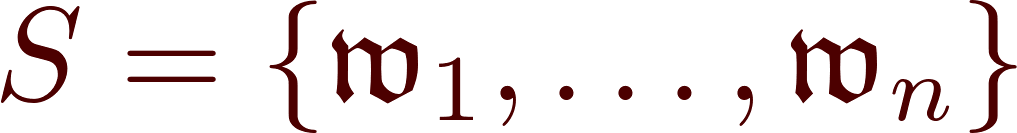 Two-shuffles:  Sh2(S)
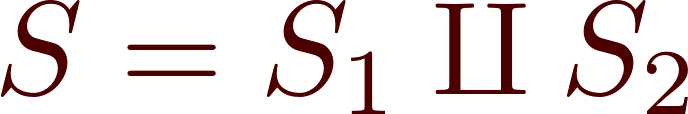 This makes W   into an L  algebra
Half-Plane Webs
Same as plane webs, but they sit in a half-plane  H.
Some vertices (but no edges) are allowed on the boundary.
Interior vertices
time-ordered boundary vertices.
deformation type, reduced moduli space, etc. ….
Rigid Half-Plane Webs
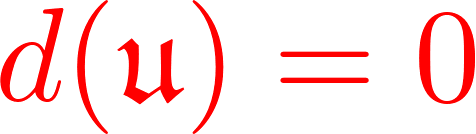 Taut Half-Plane Webs
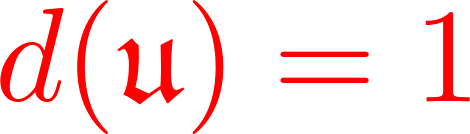 Sliding Half-Plane webs
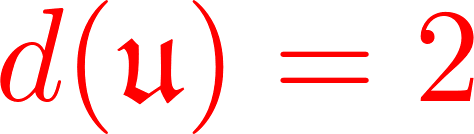 Half-Plane fans
A half-plane fan is an 
ordered set of vacua,
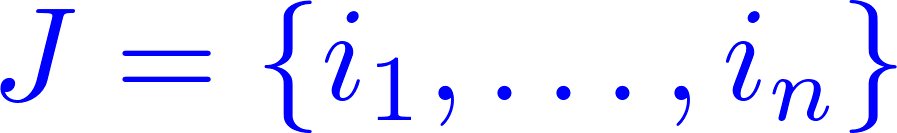 such that successive 
vacuum weights:
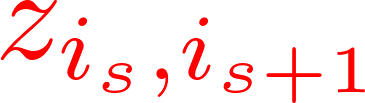 are ordered 
clockwise:
Convolutions for Half-Plane  Webs
We can now introduce a convolution at boundary vertices:
Local half-plane fan at a boundary vertex v:
Half-plane fan at infinity:
Free abelian group generated by oriented def. types of half-plane webs
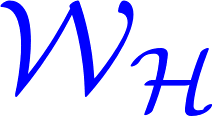 There are now two convolutions:
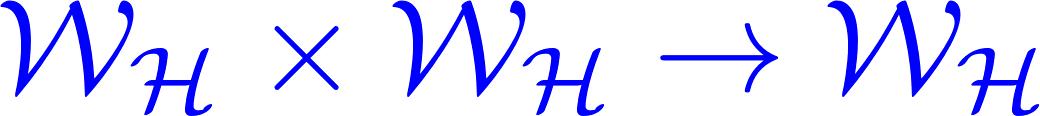 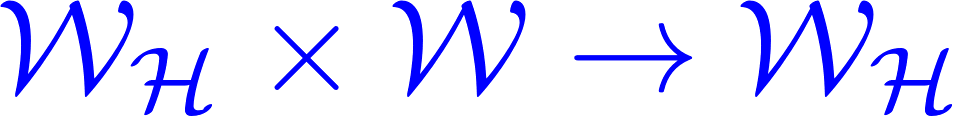 Convolution Theorem
Define the half-plane 
taut element:
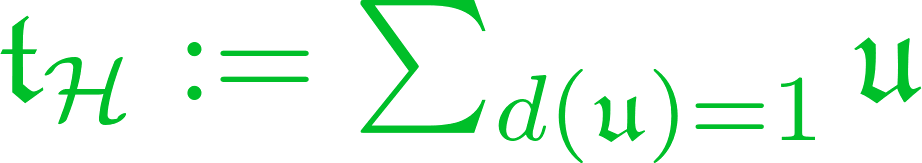 Theorem:
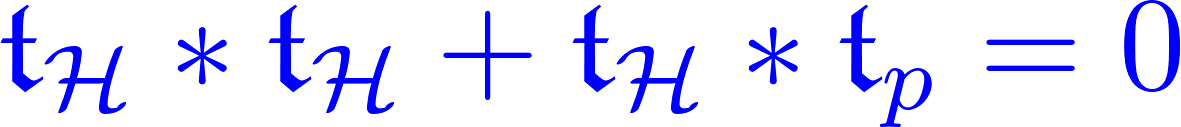 Proof: A sliding half-plane web can degenerate 
(in real codimension one)  in two ways: Interior edges can collapse onto an interior vertex, or boundary edges can collapse onto a boundary vertex.
Tensor Algebra Relations
Extend tH* to tensor algebra operator
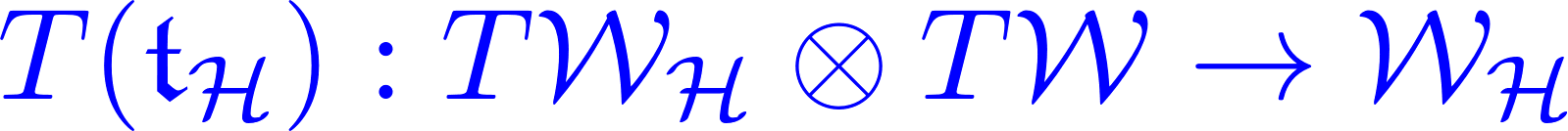 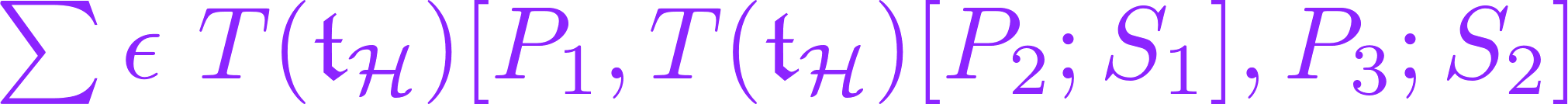 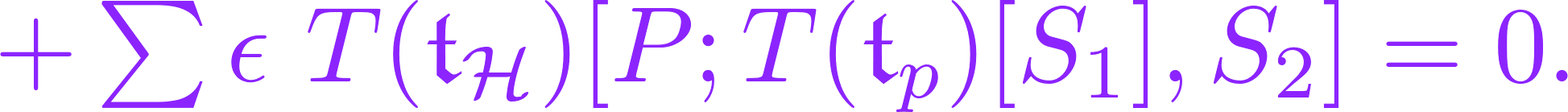 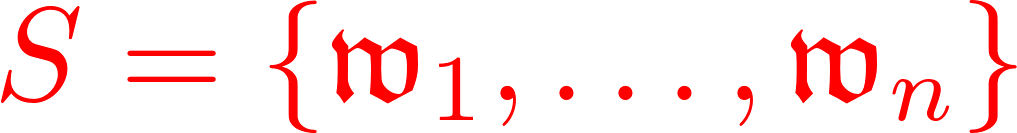 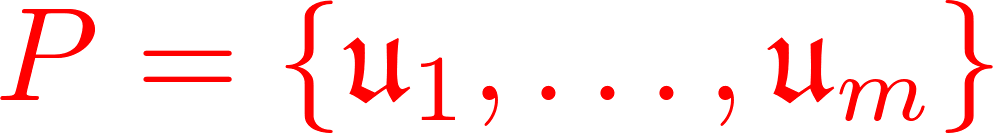 Sum over ordered partitions:
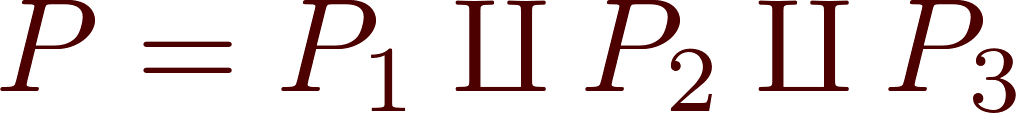 Conceptual Meaning
WH  is an L module for the L algebra W
WH  is an A algebra
There is an L morphism from the  L algebra W   to the L algebra of the Hochschild cochain complex of WH
Strip-Webs
Now consider webs in the strip
Now taut and rigid strip-webs are the same, and have d(s)=0.
sliding strip-webs have d(s)=1.
Convolution Identity for Strip t’s
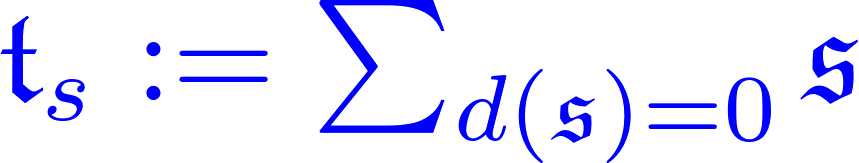 Convolution theorem:
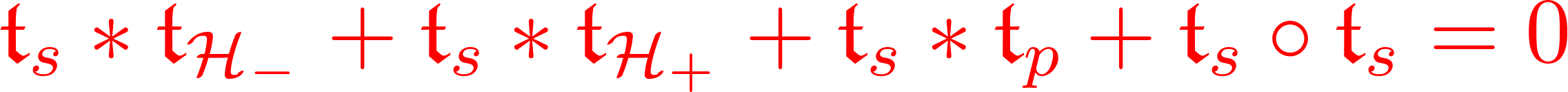 where for strip webs we denote time-concatenation by
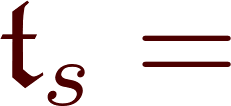 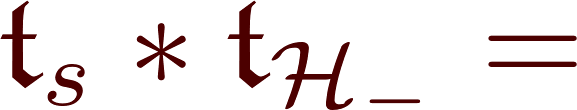 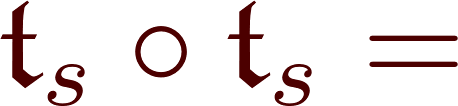 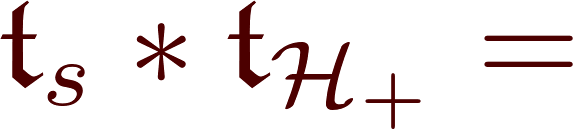 Conceptual Meaning
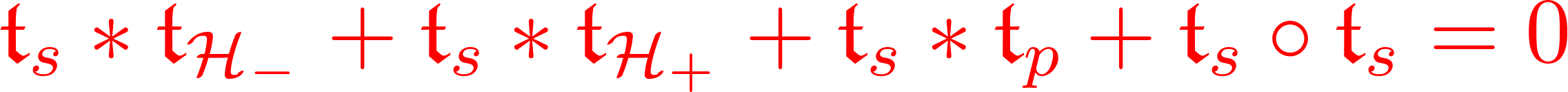 WS  :  Free abelian group generated by oriented def. types of strip webs.
There is a corresponding elaborate identity on tensor algebras …
W S   is an A bimodule
+ … much more
Outline
Introduction & Motivations
Webs, Convolutions, and Homotopical Algebra
Web Representations
Web Constructions with Branes
Landau-Ginzburg Models & Morse Theory
Supersymmetric Interfaces
Summary & Outlook
33
Web Representations
Definition: A representation of webs is
a.) A choice of Z-graded Z-module Rij for every ordered pair ij of distinct vacua.
b.) A degree = -1 pairing
For every cyclic fan of vacua introduce a fan representation:
Web Rep & Contraction
Given a rep of webs and a deformation type w  we define the representation of w :
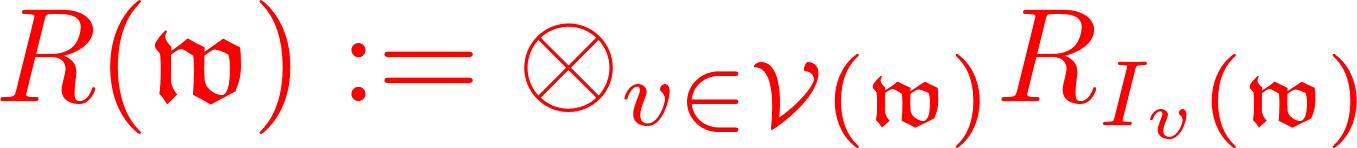 There is a natural contraction operator:
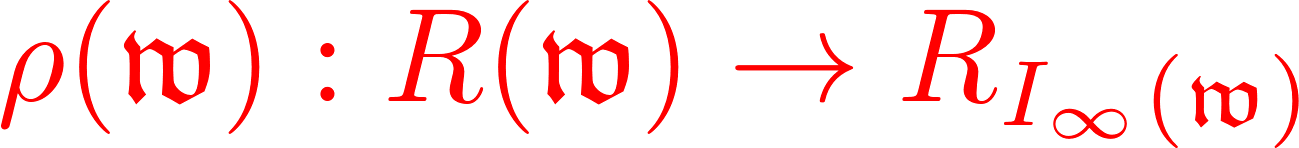 by applying the contraction K to the pairs Rij and Rji on each edge:
L -algebras, again
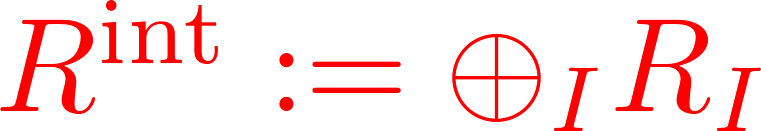 Rep of the rigid webs.
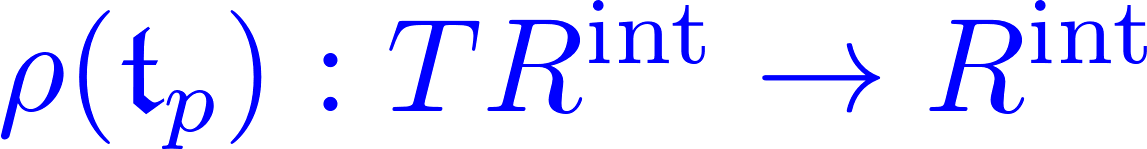 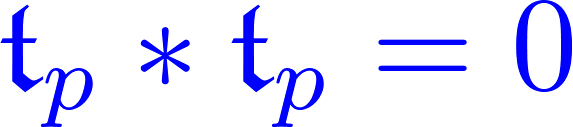 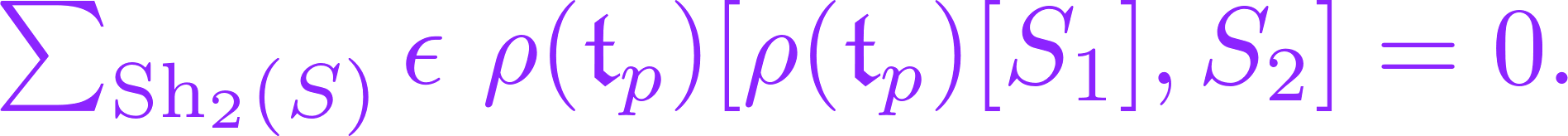 Now,
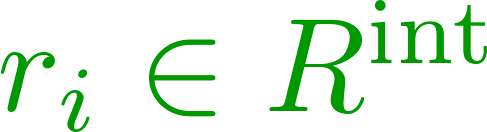 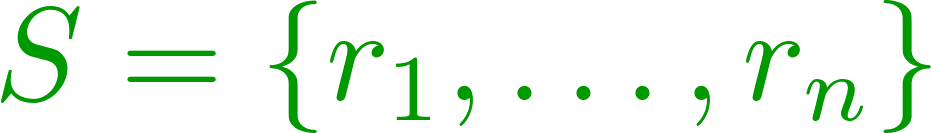 Half-Plane Contractions
A rep of a half-plane fan:
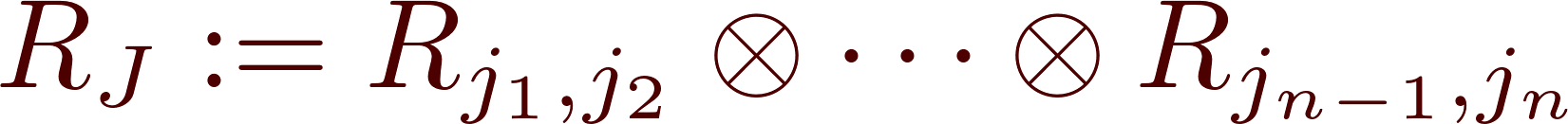 (u) now contracts
time ordered!
The Vacuum A Category
(For the positive half-plane H+ )
Objects:  i  V.
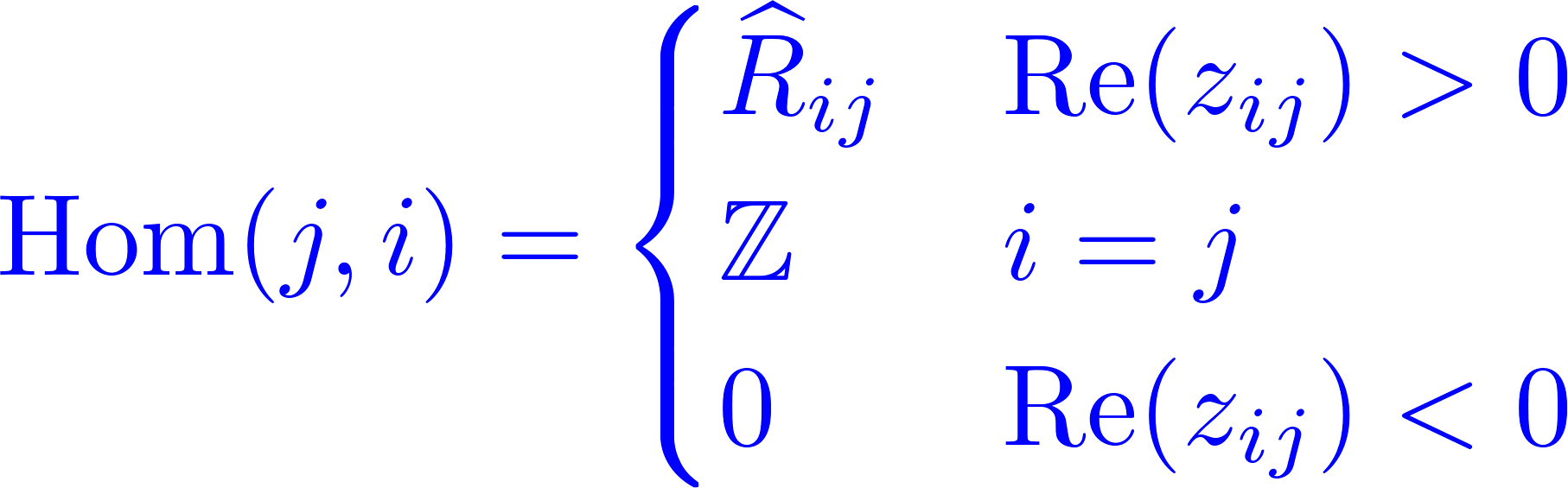 Morphisms:
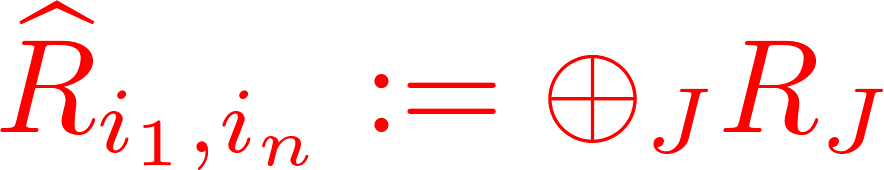 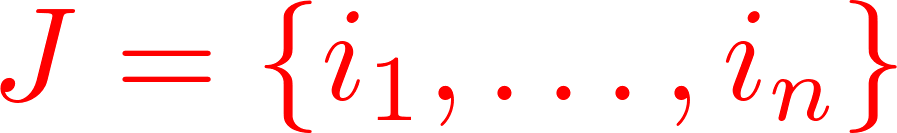 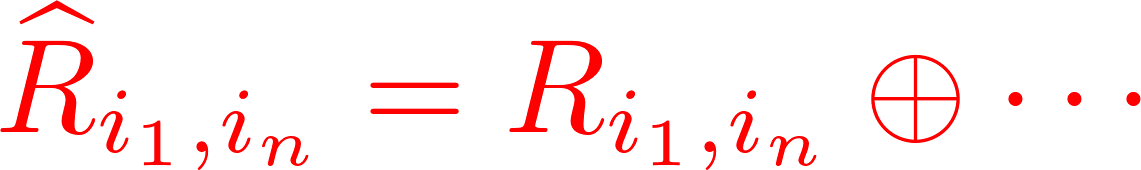 Hint of a Relation to Wall-Crossing
The morphism spaces can be defined by a Cecotti-Vafa/Kontsevich-Soibelman-like product as follows:
Suppose V = { 1, …, K}.  
Introduce the elementary K x K matrices eij
phase ordered!
Defining A  Multiplications
Sum over cyclic fans:
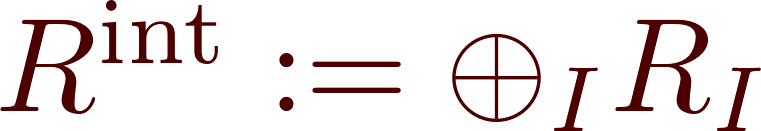 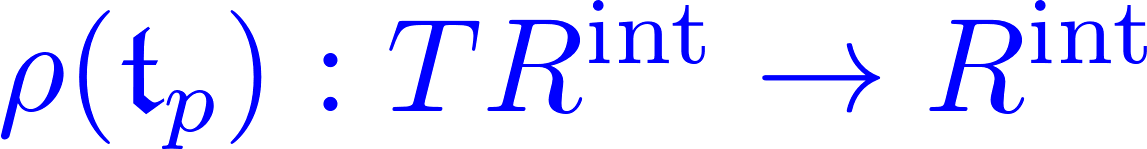 Interior amplitude:
Satisfies the L 
``Maurer-Cartan equation’’
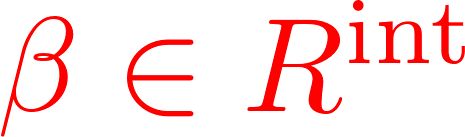 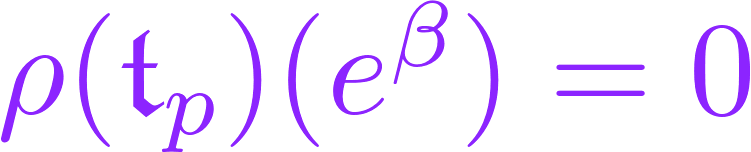 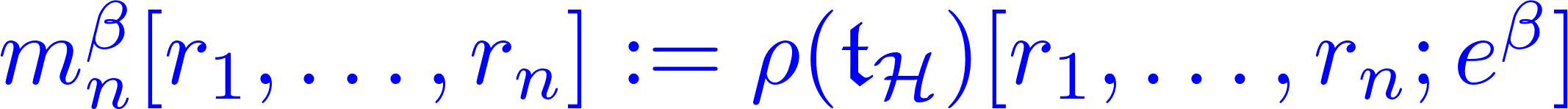 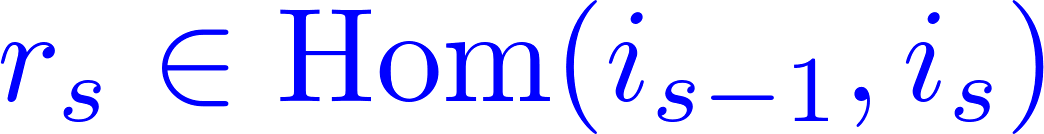 Proof of A Relations
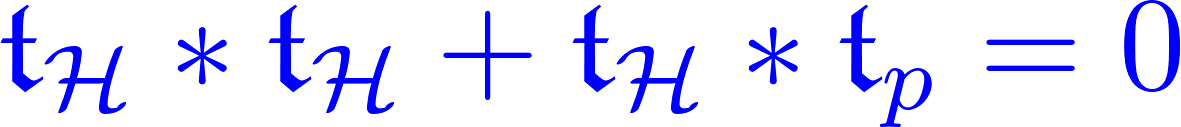 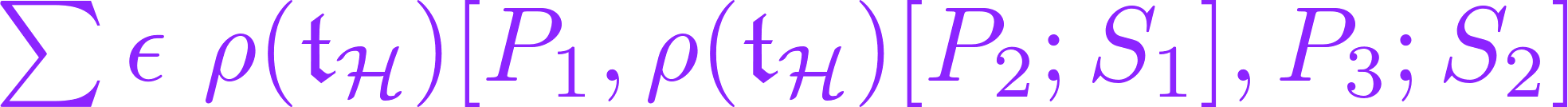 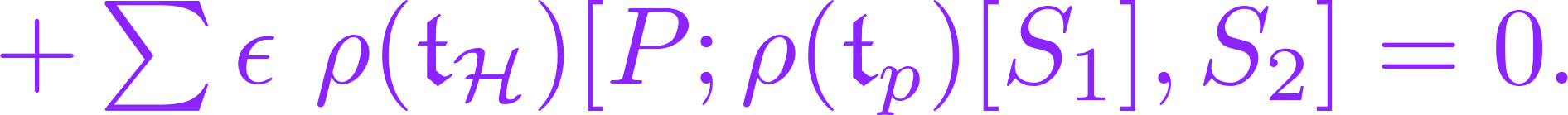 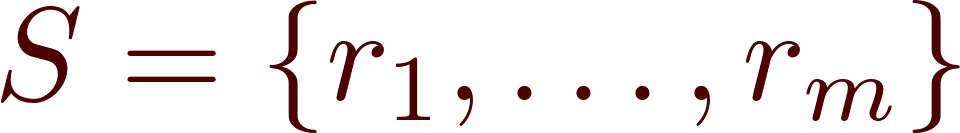 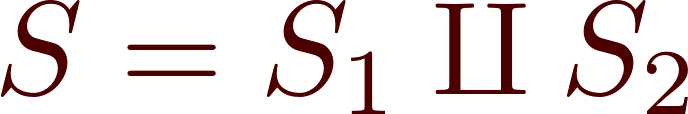 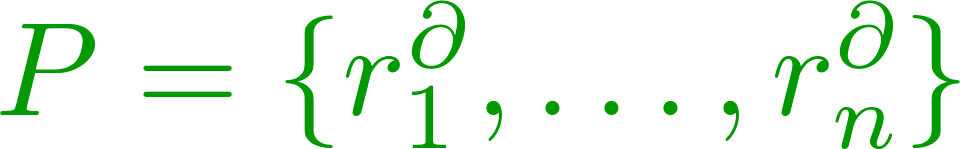 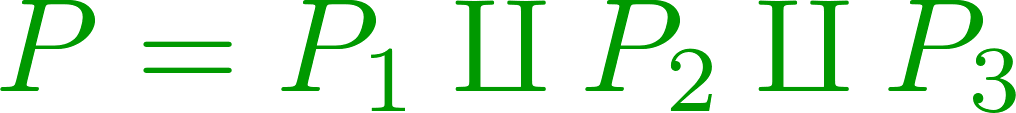 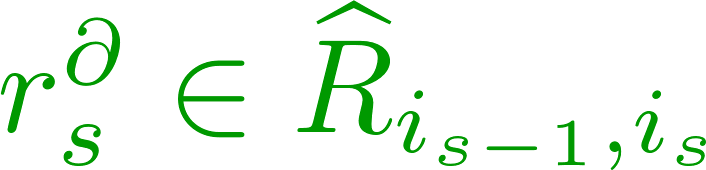 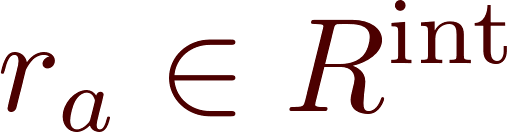 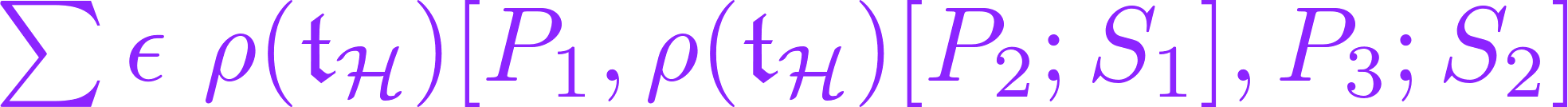 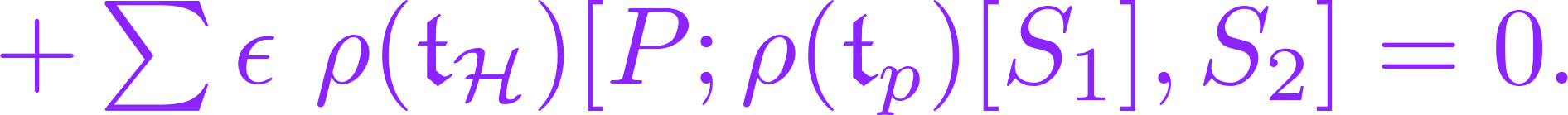 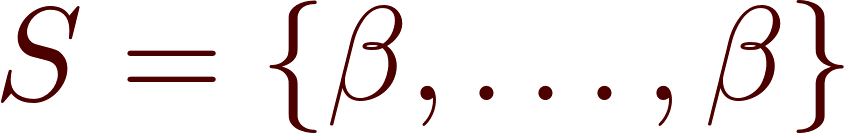 and the second line vanishes.
Hence we obtain the A relations for :
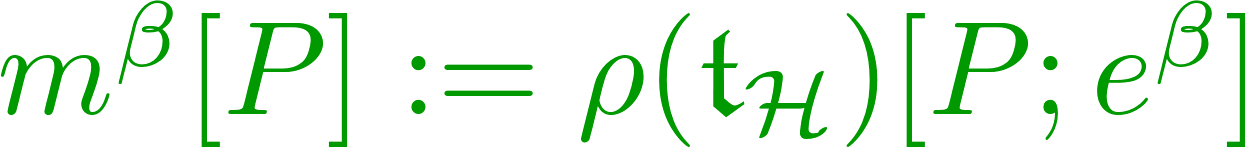 Defining an A category :
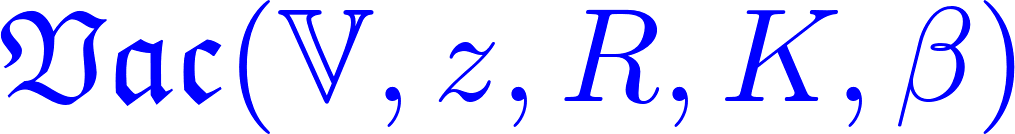 Enhancing with  CP-Factors
Z-graded module
CP-Factors:
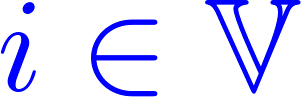 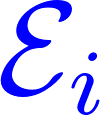 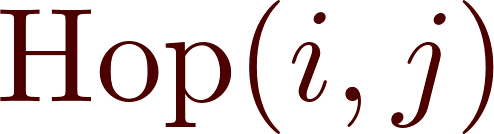 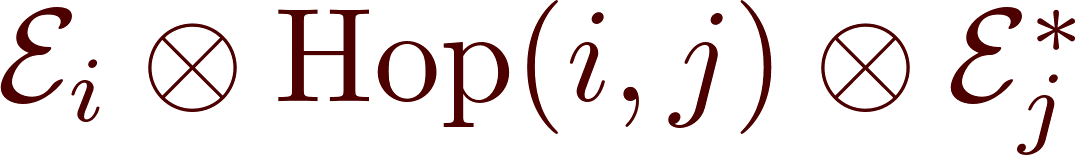 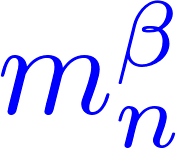 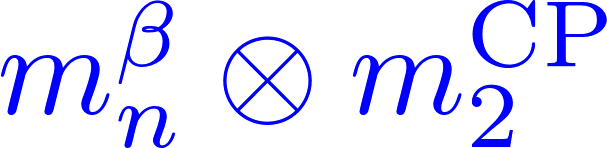 Enhanced A category :
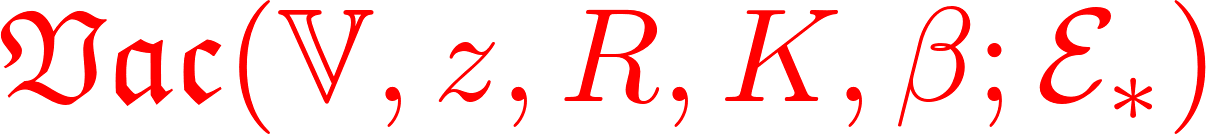 Example: Composition of two morphisms
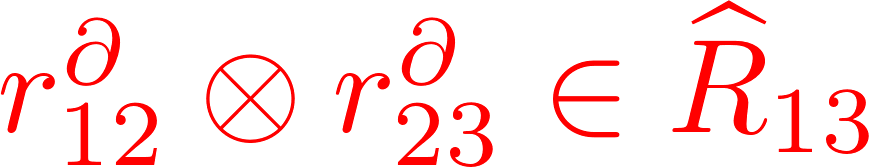 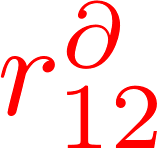 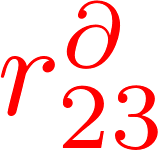 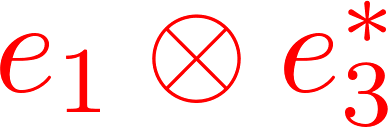 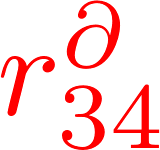 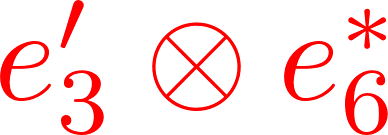 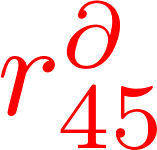 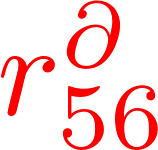 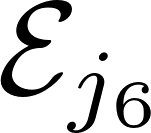 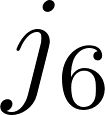 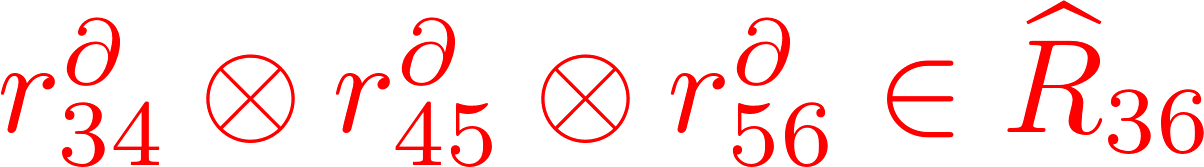 Boundary Amplitudes
A Boundary Amplitude  B   (defining a Brane) is a solution of the A  MC:
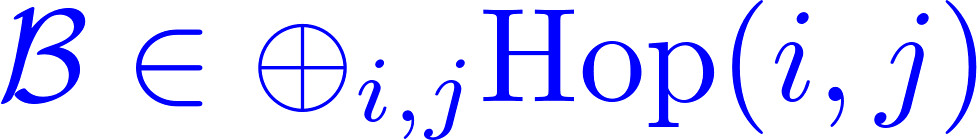 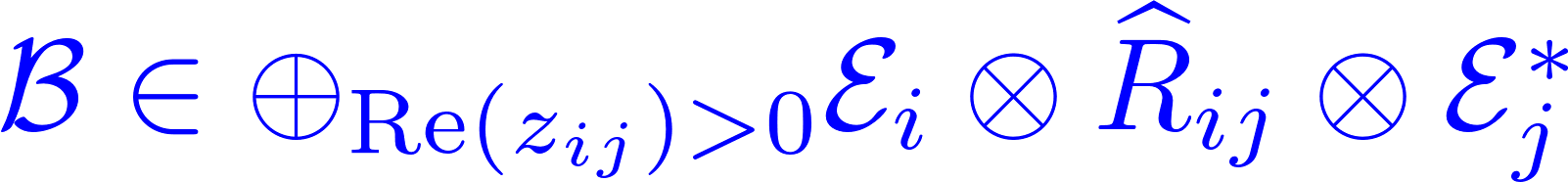 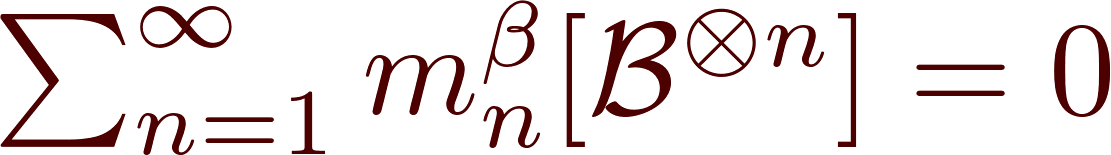 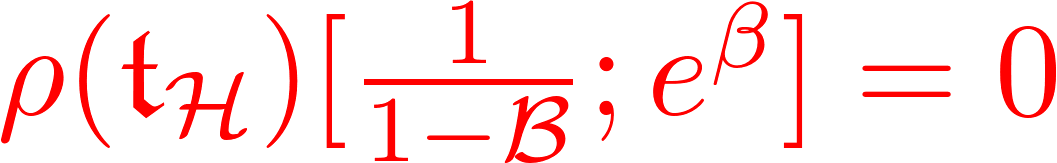 Outline
Introduction & Motivations
Webs, Convolutions, and Homotopical Algebra
Web Representations
Web Constructions with Branes
Landau-Ginzburg Models & Morse Theory
Supersymmetric Interfaces
Summary & Outlook
47
Constructions with Branes
Strip webs with Brane boundary conditions help answer the physics question at the beginning.
The Branes themselves are objects in an A category
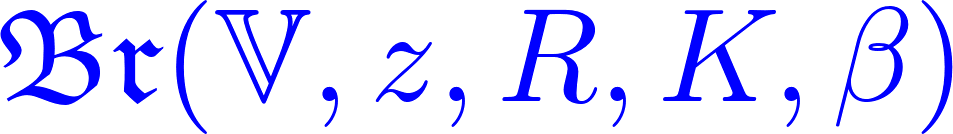 (“Twisted complexes”:  Analog of the derived category.)
Given a (suitable) continuous path  of data  
we construct an invertible functor between Brane categories, only depending on the homotopy class of the path.
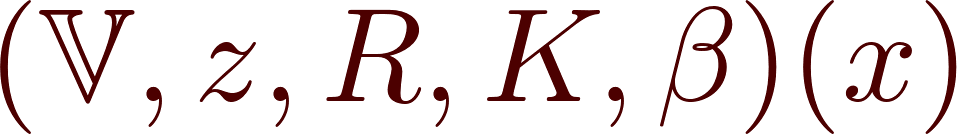 (Parallel transport of Brane categories.)
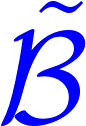 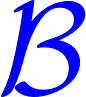 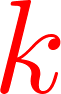 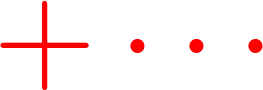 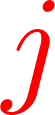 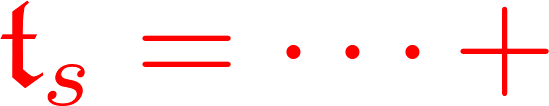 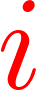 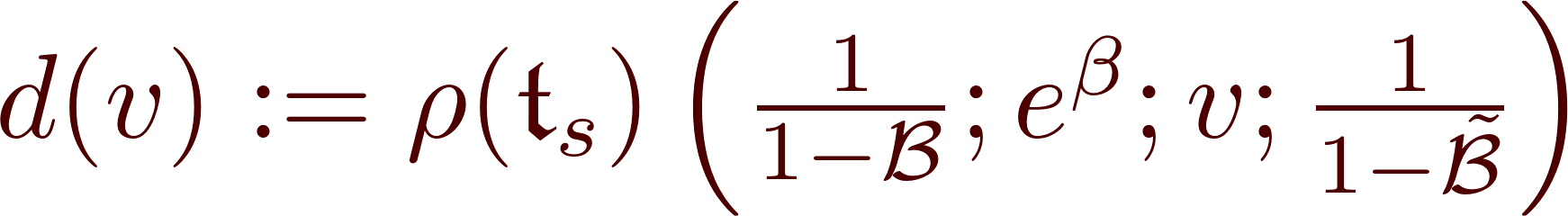 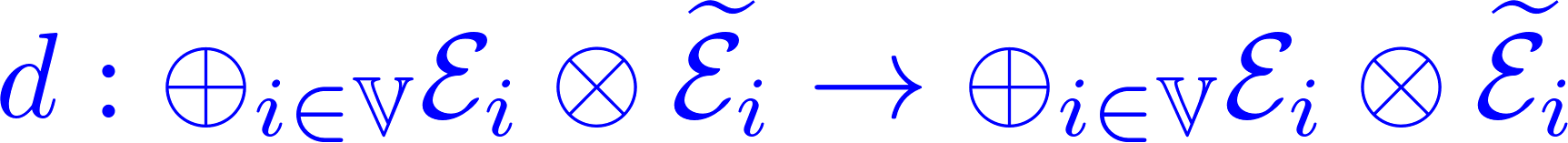 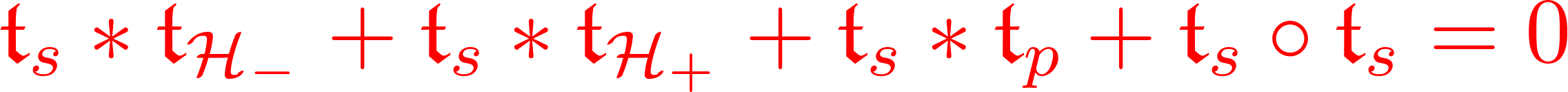 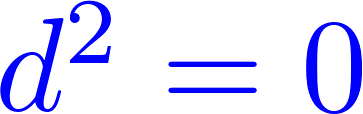 Convolution identity implies:
Interfaces webs & Interfaces
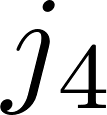 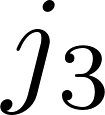 Given  data
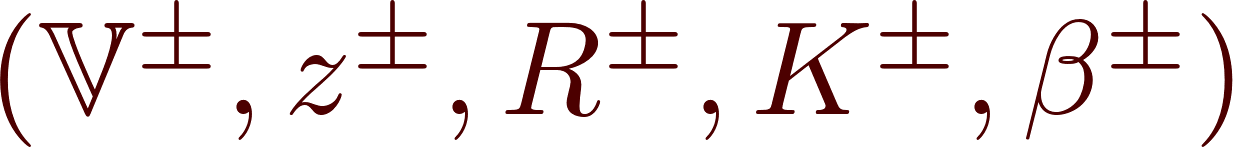 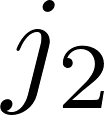 Introduce a notion of ``interface webs’’
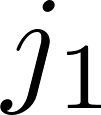 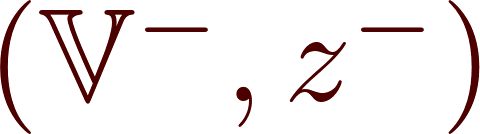 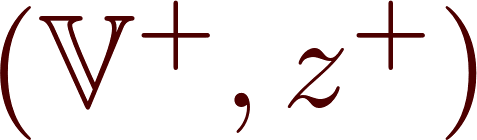 These behave like half-plane webs and we can define an Interface Amplitude to be a solution of the MC equation:
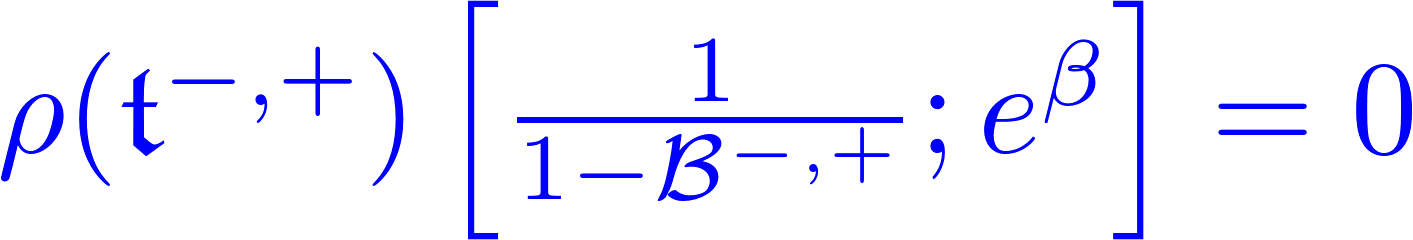 Composite webs
Given  data
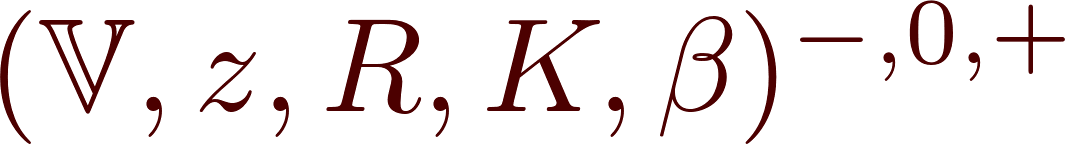 Introduce a notion of ``composite webs’’
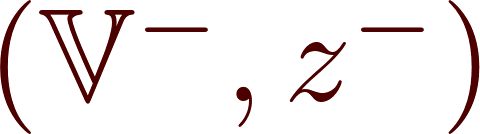 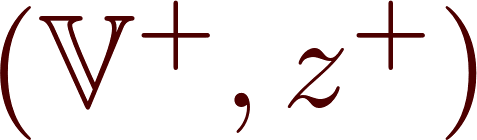 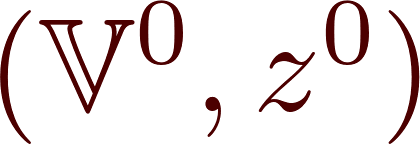 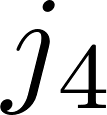 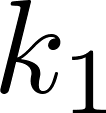 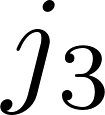 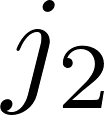 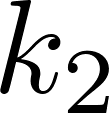 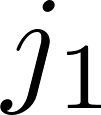 Composition of Interfaces
A convolution identity implies:
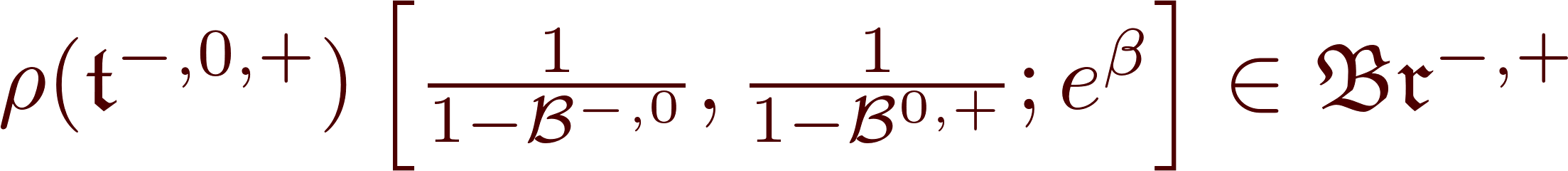 Defines a family of A bifunctors:
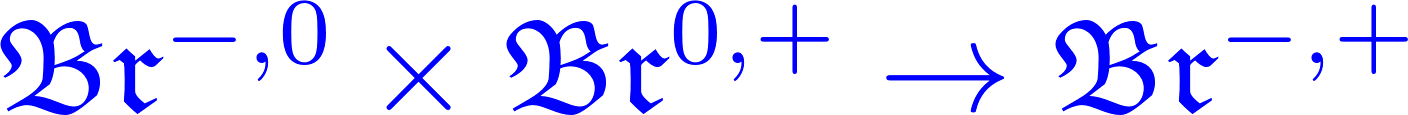 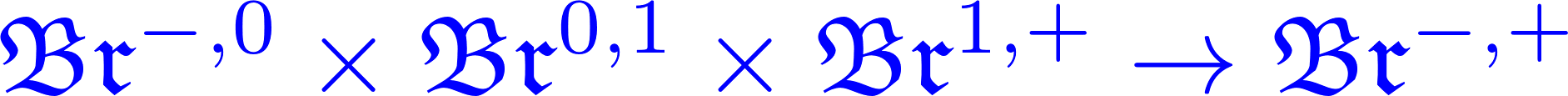 Product is associative up to homotopy
Composition of such bifunctors leads to categorified parallel transport
Outline
Introduction & Motivations
Webs, Convolutions, and Homotopical Algebra
Web Representations
Web Constructions with Branes
Landau-Ginzburg Models & Morse Theory
Supersymmetric Interfaces
Summary & Outlook
53
Physical  ``Theorem’’
Data
(X,):   Kähler manifold (exact)
W: X  C  Holomorphic Morse function
Finitely many critical points with critical values in general position.
We construct an explicit realization of above:
Vacuum data. 
Interior amplitudes. 
Chan-Paton spaces and boundary amplitudes. 
“Parallel transport”  of Brane categories.
Vacuum data:
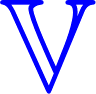 Morse critical points i
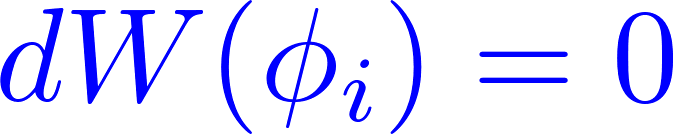 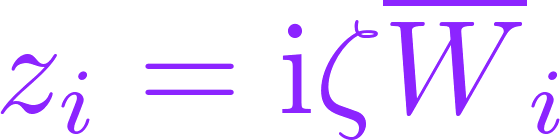 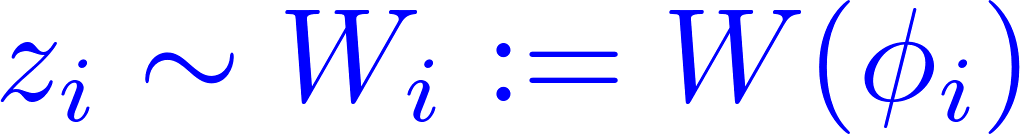 Actually,
Connection to webs uses BPS states:
Semiclassically, they are solitonic particles.
Worldlines preserving “-supersymmetry”
are solutions of the “-instanton equation”
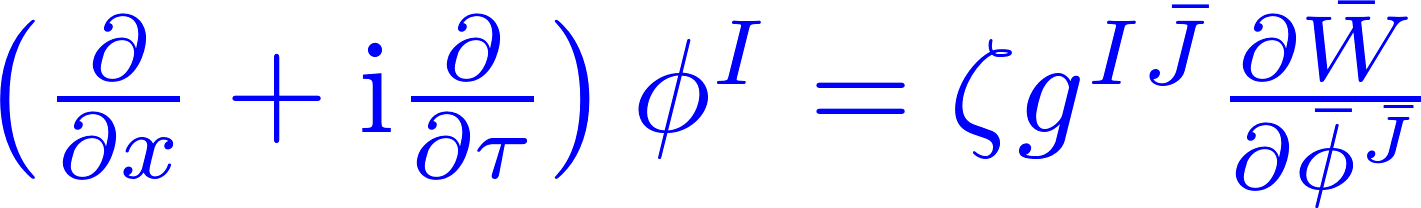 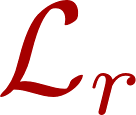 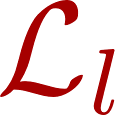 Now, we explain this more systematically …
SQM & Morse Theory(Witten: 1982)
M: Riemannian;  h: M  R,  Morse function
SQM:
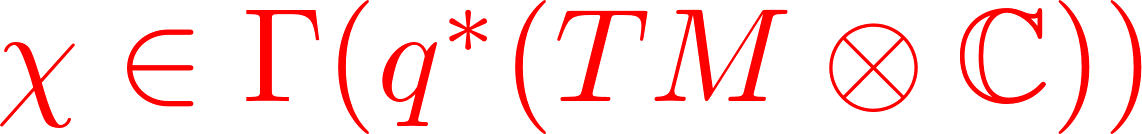 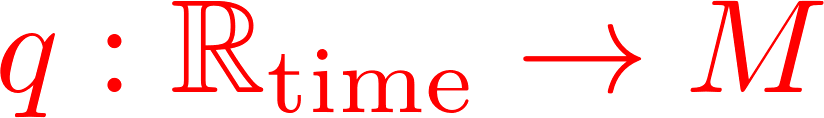 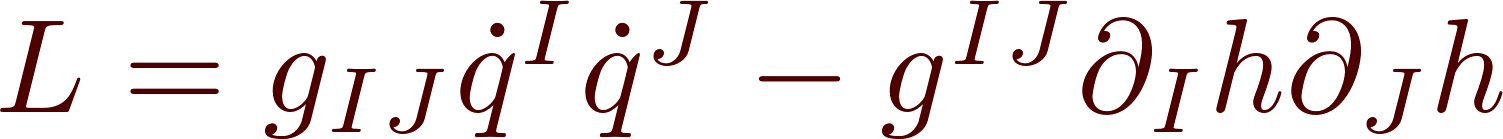 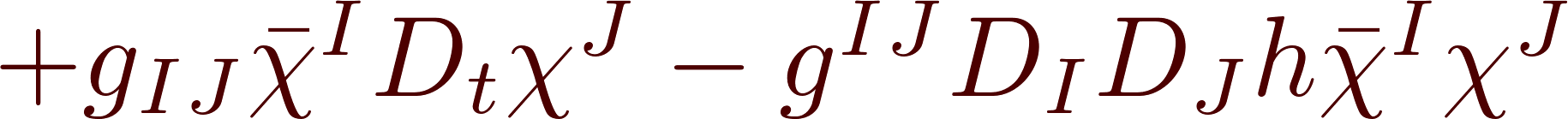 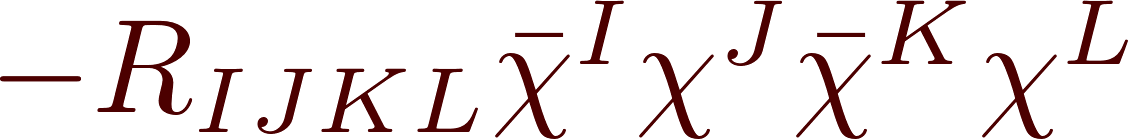 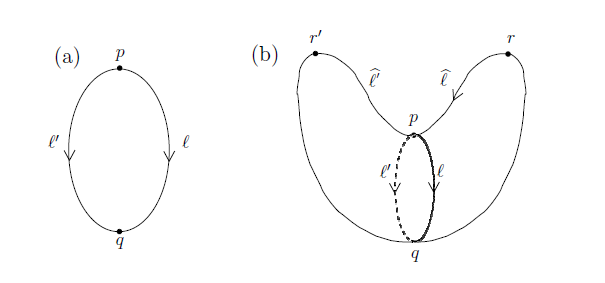 MSW complex:
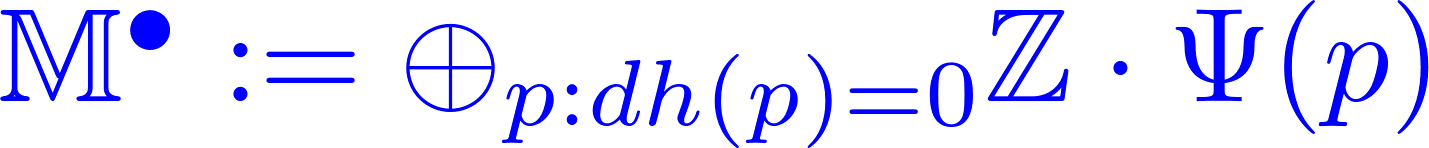 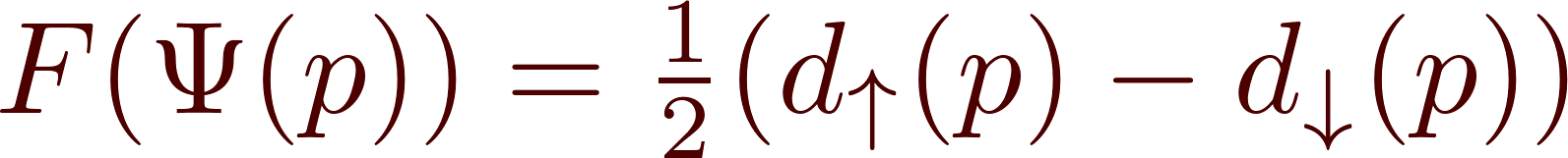 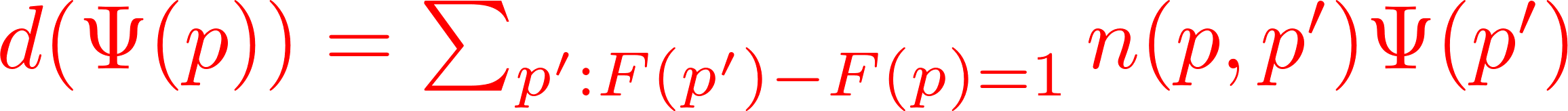 1+1 LG Model as SQM
Target space for SQM:
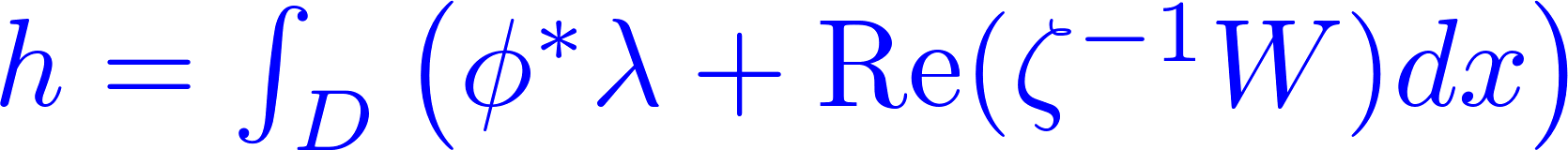 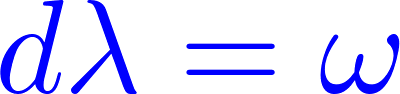 Recover the standard 1+1 LG model with superpotential: 
Two –dimensional -susy algebra is manifest.
Boundary conditions for 
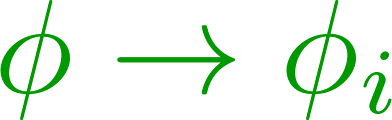 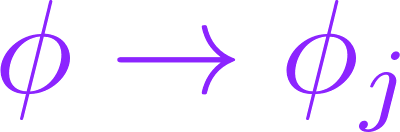 Boundaries 
at infinity:
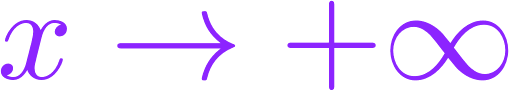 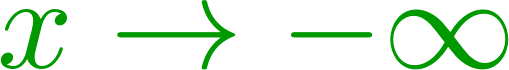 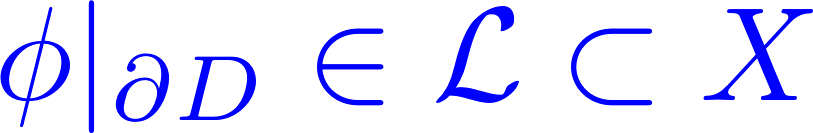 Boundaries at finite distance: Preserve 
-susy:
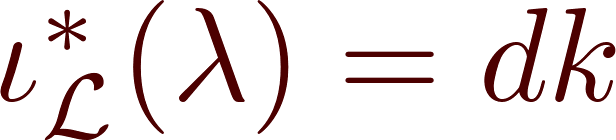 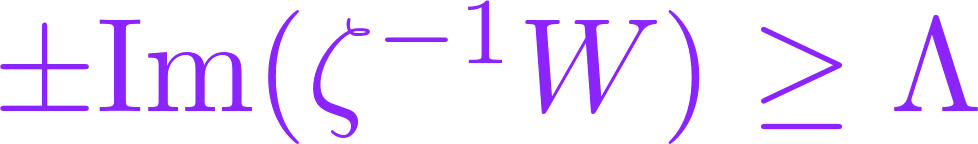 Lefshetz Thimbles
Stationary points of h are solutions to the differential equation
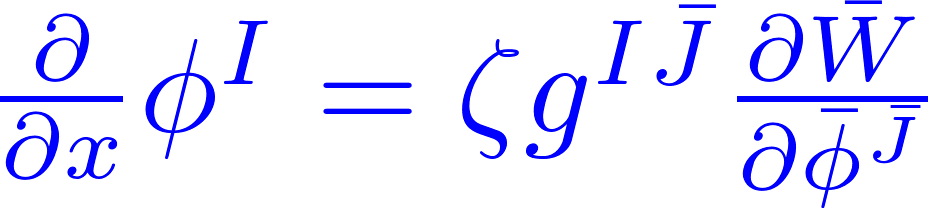 The projection of solutions to the complex W plane sit along straight lines of slope 
If D contains x  -
If D contains x  +
Inverse image in X defines left and right Lefshetz thimbles
They  are  Lagrangian subvarieties of X
Solitons For D=R
Scale set by W
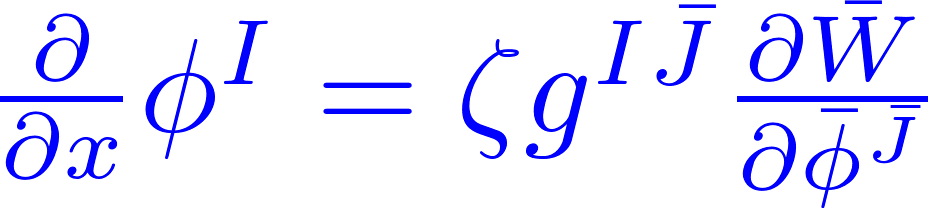 For general   there is 
no solution.
But for a  suitable phase  there is a solution
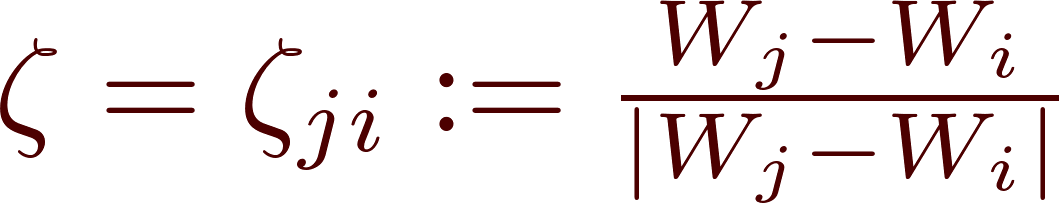 This is the classical soliton. There is one for each intersection (Cecotti & Vafa)
(in the fiber of a regular value)
MSW Complex
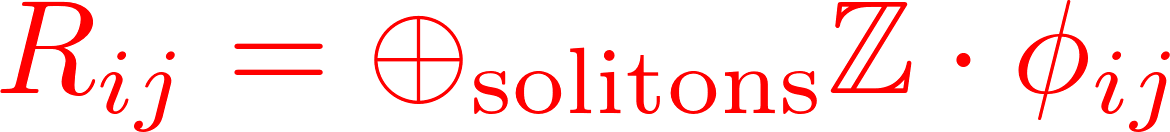 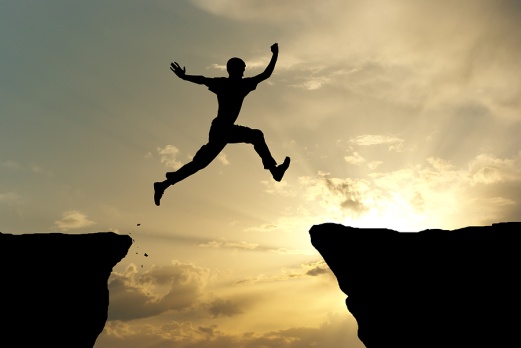 (Taking some shortcuts here….)
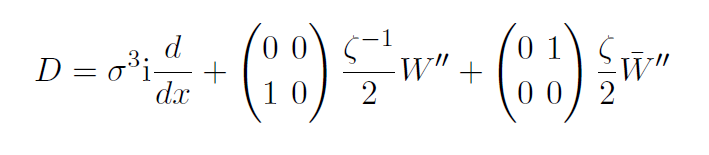 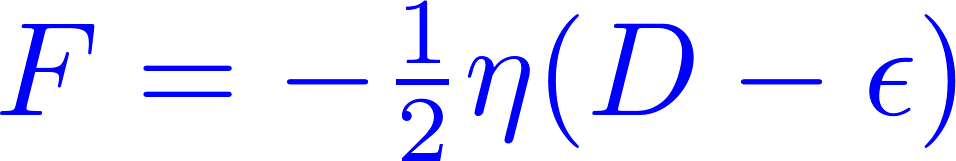 Instantons
Instanton equation
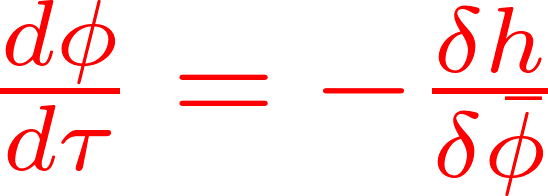 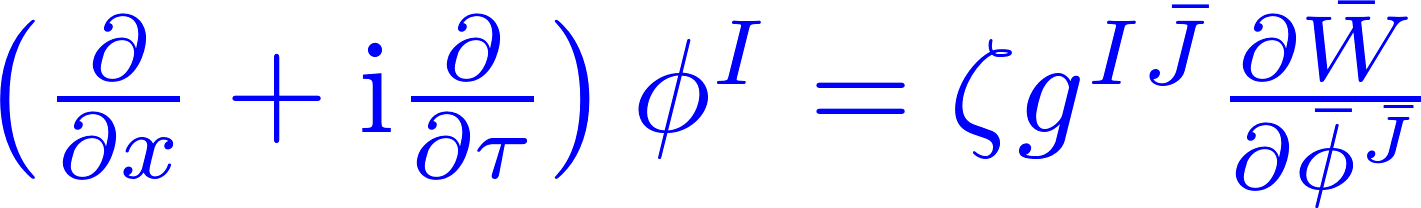 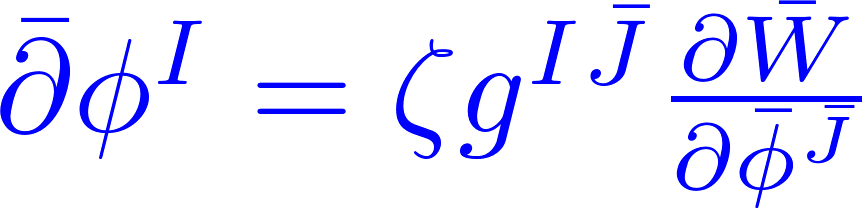 At short distance scales  W is irrelevant and we have the usual holomorphic map equation.
At long distances  the theory is almost trivial since it has a mass scale, and it is dominated by the vacua of W.
Scale set by W
The Boosted Soliton - 1
We are interested in the -instanton equation for a fixed generic 
We can still use the soliton to produce a solution for phase 
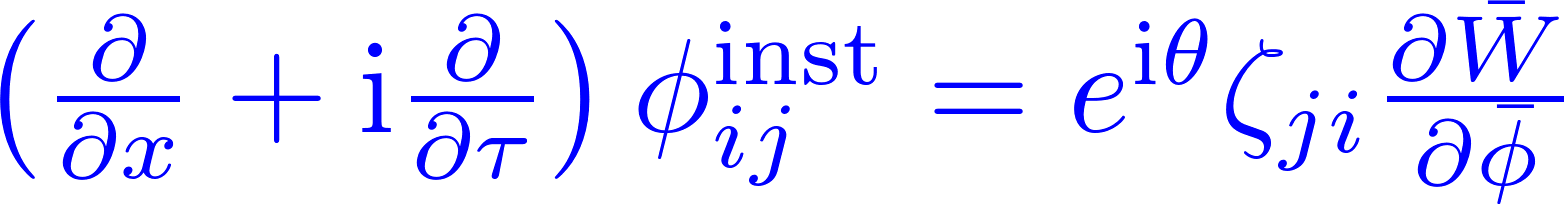 Therefore we produce a solution of the instanton equation with phase   if
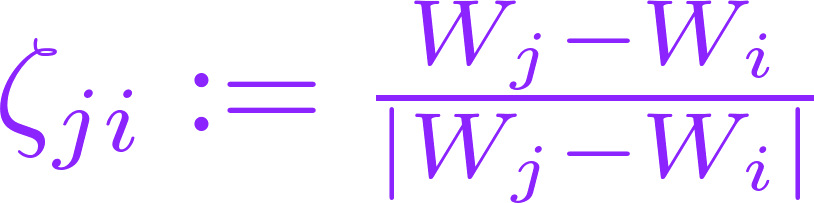 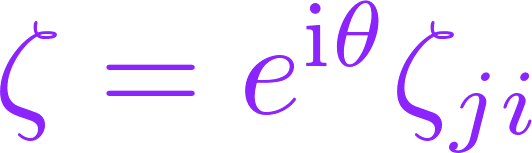 The Boosted Soliton -2
Stationary soliton
Boosted soliton
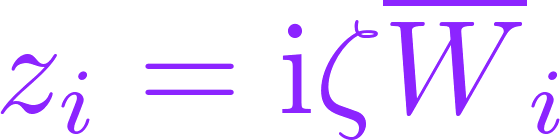 These will define edges of webs…
Path integral on a large disk
Consider the path integral on a large disk:
Choose boundary conditions preserving -supersymmetry:
Consider a cyclic fan of vacua  I = {i1, …, in}.
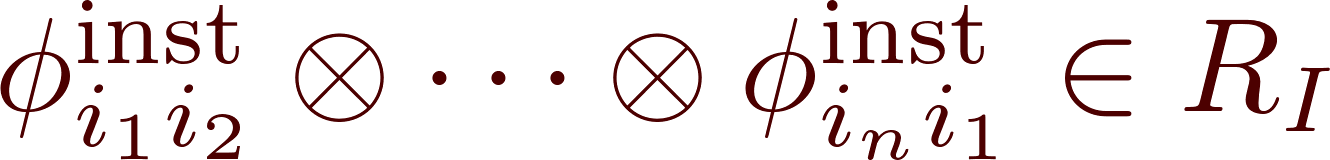 Ends of moduli space
Path integral localizes on moduli space of -instantons with these boundary conditions:
This moduli space has several “ends” where solutions of the -instanton equation look like
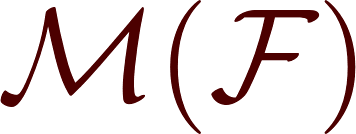 Interior Amplitude From Path Integral
Label the ends by webs w.  Each end produces a wavefunction (w) associated to a web w.
The total wavefunction is Q-invariant
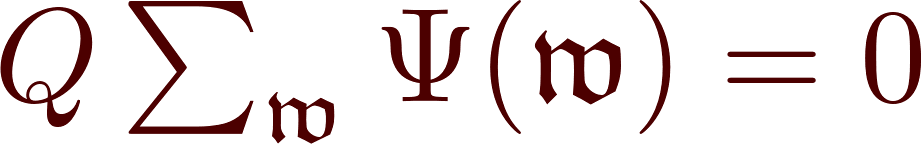 The wavefunctions (w)  are themselves constructed by gluing together wavefunctions (r)  associated with rigid webs r
L identities on the interior amplitude
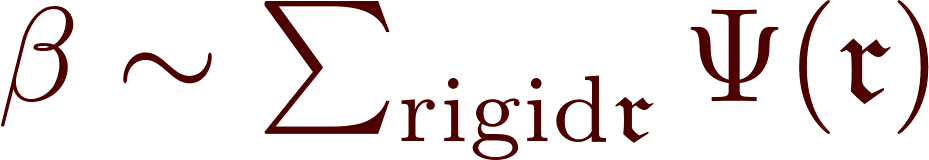 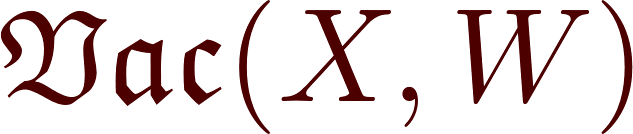 Half-Line Solitons
Classical solitons on the right half-line are labeled by:
MSW complex:
Grading the complex: Assume X is CY  and that we can find a logarithm:
Then the grading is by
Half-Plane Instantons
Scale set by W
The Morse Complex on R+ Gives Chan-Paton Factors
Now introduce Lagrangian boundary conditions L :
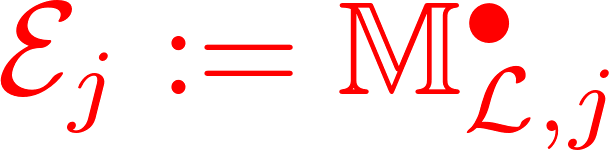 Half-plane fan 
of solitons:
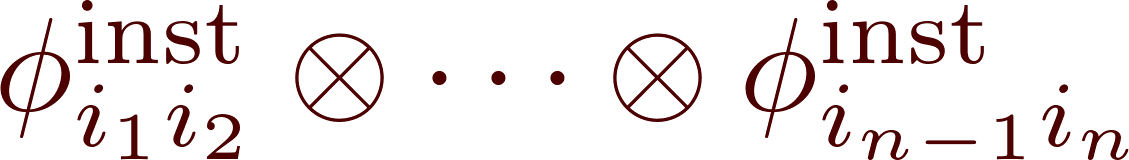 define boundary conditions for the -instanton equation:
Boundary Amplitude from Path Integral
Again Q=0 implies that counting solutions to the instanton equation constructs a boundary amplitude with CP spaces
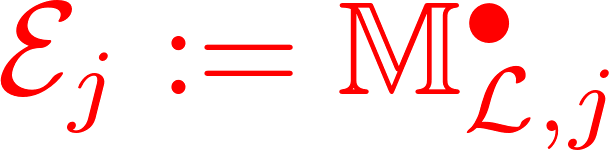 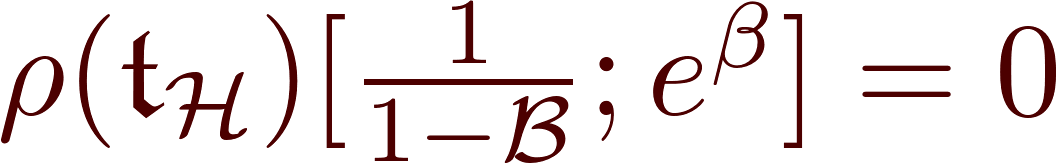 Construct differential on the complex on the strip.
Construct objects in the category of Branes
A Natural Conjecture
Following constructions used in the Fukaya category, Paul Seidel constructed an A category FS[X,W] associated to a holomorphic Morse function W: X to C.
Tw[FS[X,W]]  is meant to be the category of A-branes of the LG model.
But, we also think that Br[Vac[X,W]]  is the category of A-branes of the LG model!
So it is natural to conjecture an equivalence of A categories:
Tw[FS[X,W]]    Br[Vac[X,W]]
“ultraviolet”
“infrared”
Solitons On The Interval
Now consider the finite interval [xl, xr] with boundary conditions Ll, Lr
When the interval is much longer than the scale set by W the MSW complex is
The Witten index factorizes nicely:
But the differential
is too naïve !
Instanton corrections to the naïve differential
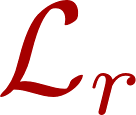 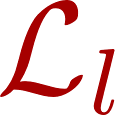 Outline
Introduction & Motivations
Webs, Convolutions, and Homotopical Algebra
Web Representations
Web Constructions with Branes
Landau-Ginzburg Models & Morse Theory
Supersymmetric Interfaces
Summary & Outlook
80
Families of Theories
Now consider a family of Morse functions
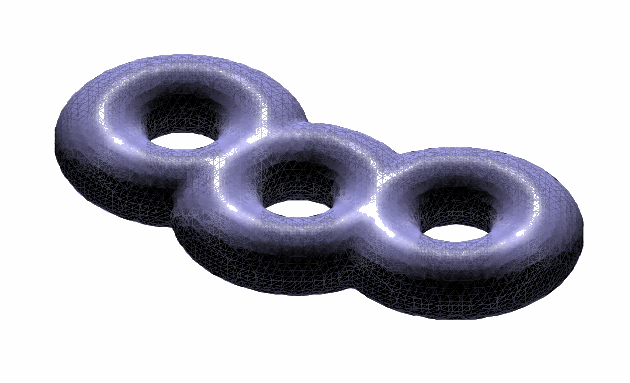 Let  be a path in C connecting z1 to z2.
View it as a map z: [xl, xr]  C   with z(xl) = z1  and z(xr) = z2
C
Domain Wall/Interface
Using z(x) we can still formulate our SQM!
From this construction it manifestly preserves two supersymmetries.
Parallel Transport of Categories
To   we associate an   A  functor
(Relation to GMN:  “Categorification of S-wall crossing”)
To a composition of paths we associate a composition of A functors:
To a homotopy of 1 to 2 we associate an equivalence of A   functors. ( Categorifies CVWCF.)
Outline
Introduction & Motivations
Webs, Convolutions, and Homotopical Algebra
Web Representations
Web Constructions with Branes
Landau-Ginzburg Models & Morse Theory
Supersymmetric Interfaces
Summary & Outlook
84
Summary
We gave a viewpoint on instanton corrections in 1+1 dimensional LG models based on IR considerations. 

2. This naturally leads to L and A  structures. 

3. As an application, one can construct the (nontrivial) differential which computes BPS states on the interval. 

4. When there are families of LG superpotentials there is a notion of parallel transport of the A categories.
Outlook
1. Finish proofs of parallel transport statements.
2.  Relation to S-matrix singularities?
3. Are these examples of universal identities for massive 1+1 N=(2,2) QFT?
4. Generalization to 2d4d systems: Categorification of the 2d4d WCF.
5. Computability of Witten’s approach to knot homology? Relation to other approaches to knot homology?